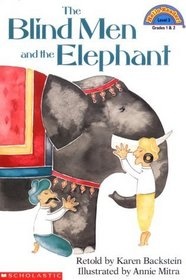 1st Grade Text Talk
Unit 3
I can use words I learn from a text.
[Speaker Notes: Goal- 
Students need to engage with the goal-  read it, repeat it, write it, etc.]
Tell your partner about a new word you learned last week.
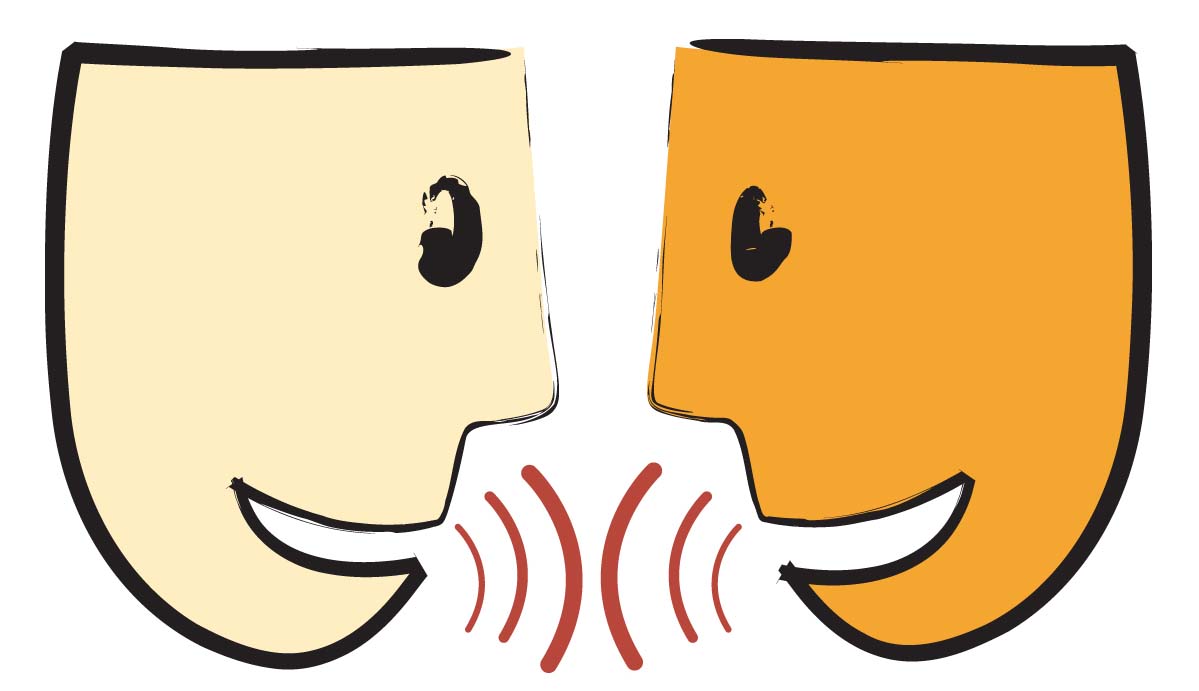 [Speaker Notes: Access Prior Knowledge- (APK)
Turn and Talk]
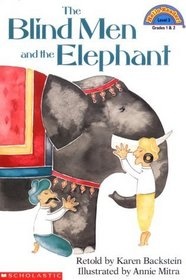 [Speaker Notes: New Information-
Read the book- provide a brief explanation of any words that may be new or unfamiliar to the students.]
flapped
[Speaker Notes: Contextualize the word- Find it in the text
Say the word together]
flapped
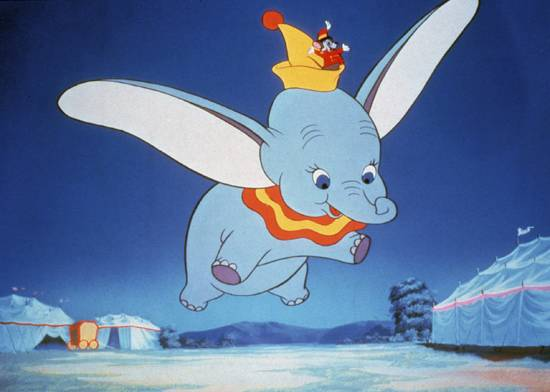 try to fly
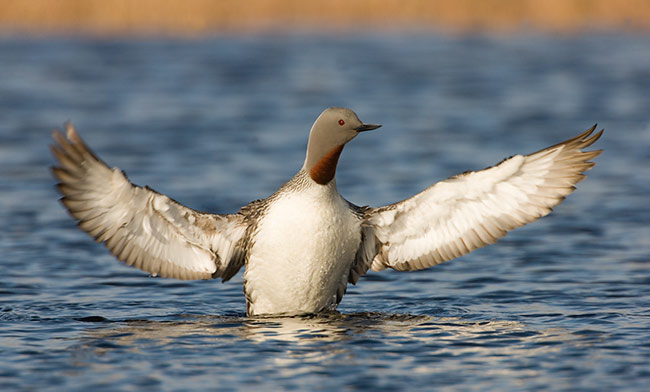 [Speaker Notes: Give student friendly definition
Use the word in other contexts]
Name an animal that would move by flapping.
Show a frozen picture of an animal about to flap their wings.
When I say “go,” flap around our room.
[Speaker Notes: Engage the students with the word]
midday
[Speaker Notes: Contextualize the word- Find it in the text
Say the word together]
midday
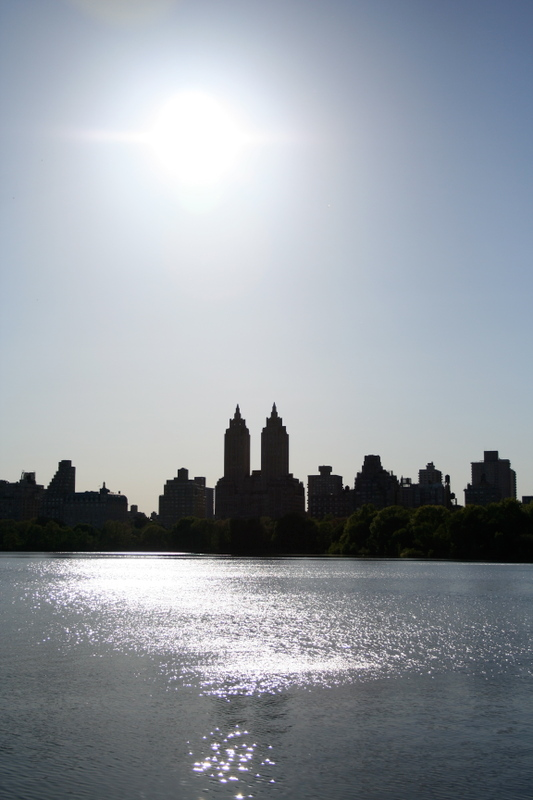 In the middle of the day
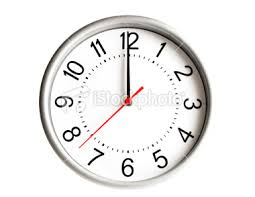 [Speaker Notes: Give student friendly definition
Use the word in other contexts]
Thumbs up if this is an example of something you would do midday.  
Thumbs down if not.
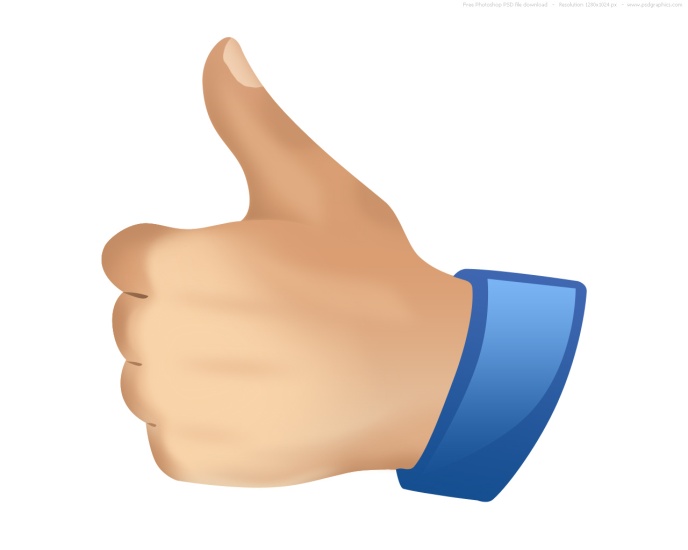 You ate lunch with your friends.
You were sad when you could not play outside because it was dark.
Your mom asked your to brush your teeth and get in bed.
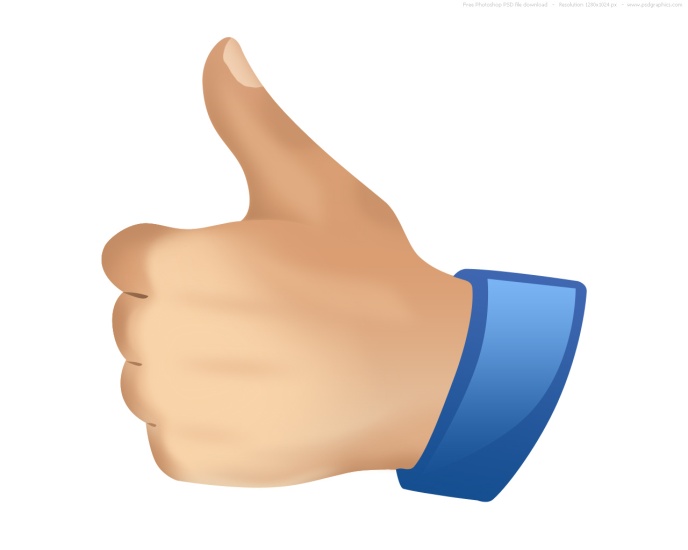 Recess today was super fun because we go to play on both playgrounds!
[Speaker Notes: Engage the students with the word]
agreed
[Speaker Notes: Contextualize the word- Find it in the text
Say the word together]
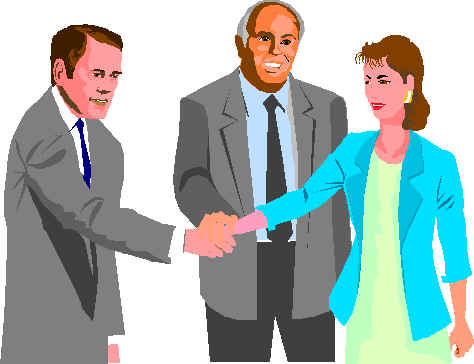 agreed
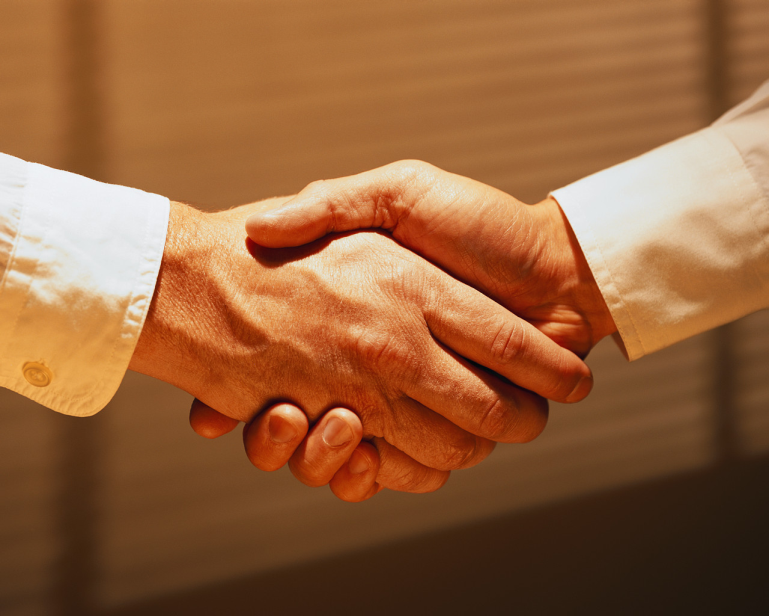 Think the same as someone else
[Speaker Notes: Give student friendly definition
Use the word in other contexts]
Which pictures show people who agree?
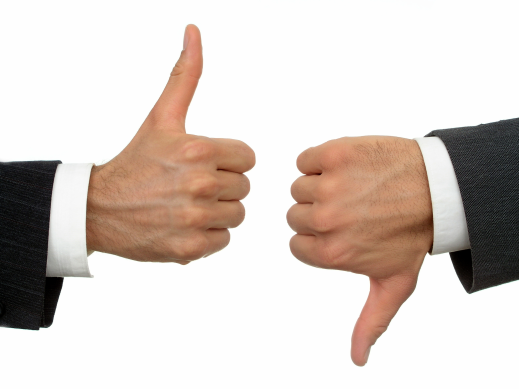 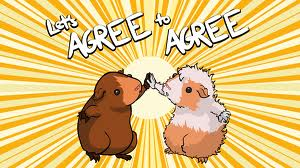 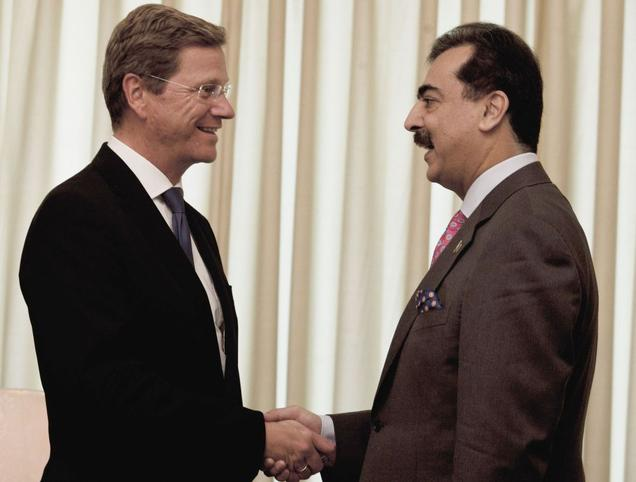 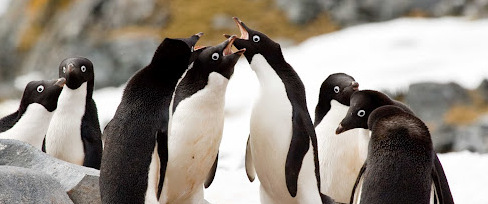 [Speaker Notes: Engage the students with the word]
Who can use all 3 words in a sentence?
flapped
midday
agreed
[Speaker Notes: Read all three words and see if you can use them in one sentence.]
Draw a picture to show you know what these words mean.
flapped
midday
agreed
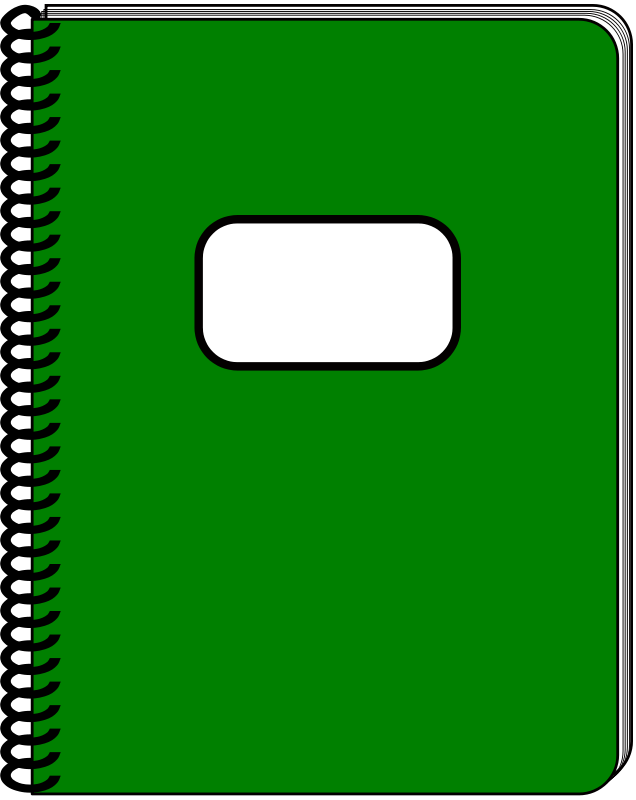 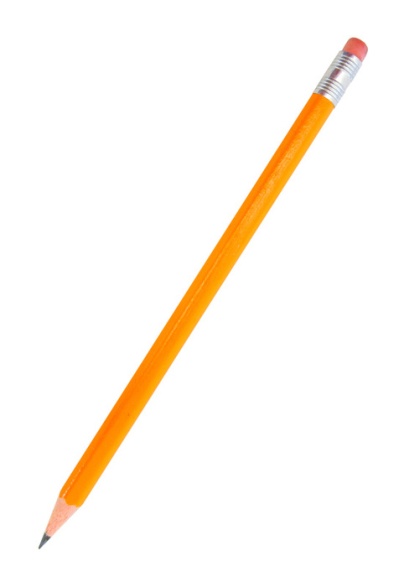 [Speaker Notes: Application-
Students need an opportunity to use the words they just learned from the text.]
I can use words I learn from a text.
[Speaker Notes: Goal- 
Revisit the Goal]